Embolia pulmonar
Felipe Lozano Pineda
Residente 
Medicina interna
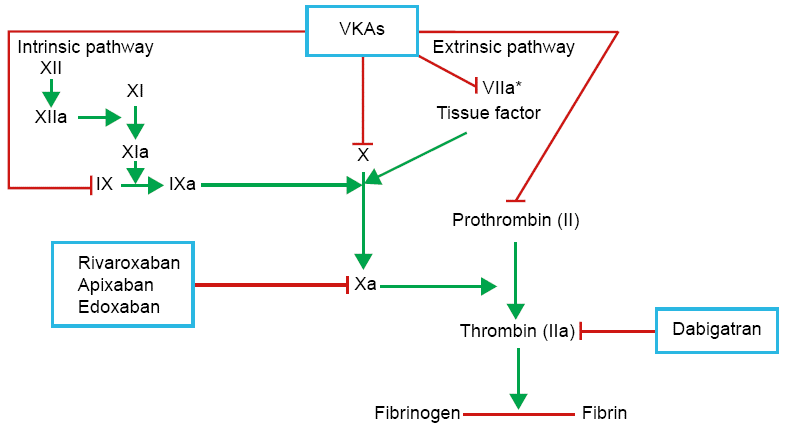 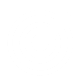 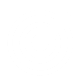 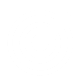 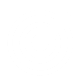 JACC Cardiovasc Interv. 2014 Dec;7(12):1333-51
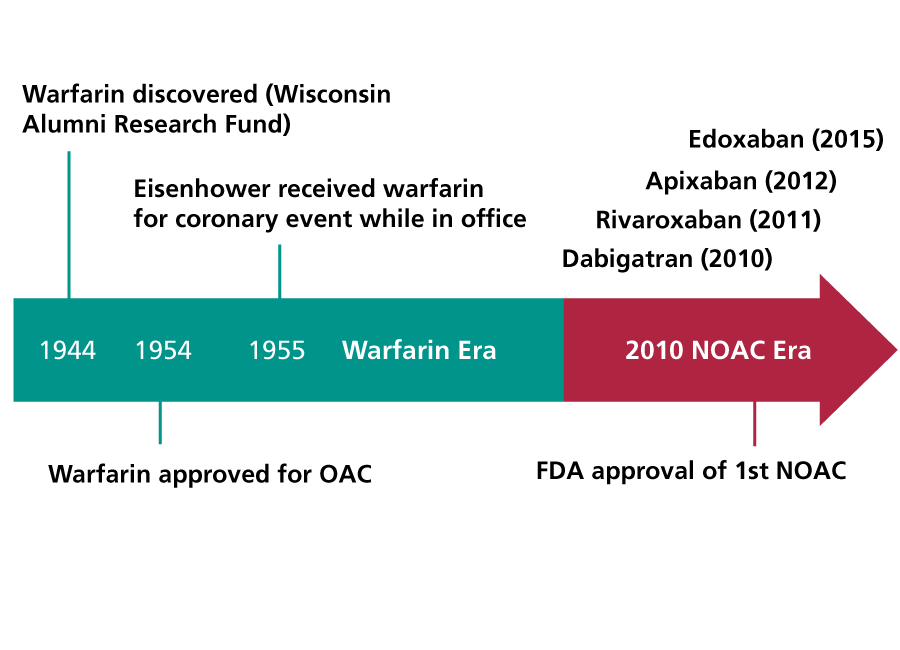 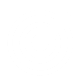 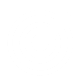 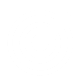 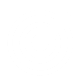 https://advancingthescience.mayo.edu/2018/05/03/using-new-data-to-personalize-stroke-prevention/
Inicidencia anual: 39 – 115 casos x 100.000 personas/año.
Epidemiología
En aumento (TEP subsegmentario).
En los mayores de 80 años 🡪 incidencia 8 veces > 50 años.
300.000 muertes al año en EUA.
1/3 de las muertes son súbitas (antes de recibir tto).
Nat Revs Dis Prim volume 4, 18028 (2018)
Epidemiología
Estudio EMEPCO Colombia.
251 ptes con TEP: 66% mujeres .
22% recibieron tromboprofilaxis.
Mortalidad hospitalaria 14.8% (IC95%: 11 – 19%).
La supervivencia a  52 semanas poshospitalización: 85%.
Factores asociados a mortalidad hospitalaria:
Hipotensión (RR: 2.57; IC95%: 1.4 – 4.73).
Fractura de cadera (RR: 2.55; IC95%: 1.34-4.83).
Acta Med Colomb 2008; 33: 111-116
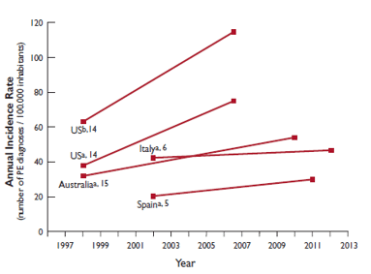 Epidemiología
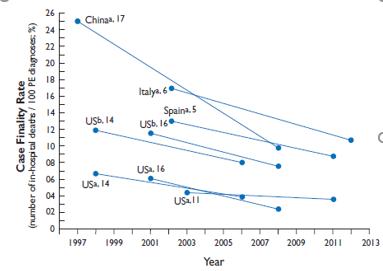 Eur Heart J. 2020 Jan 21;41(4):543-603.
Factores de riesgo
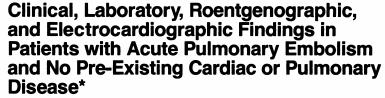 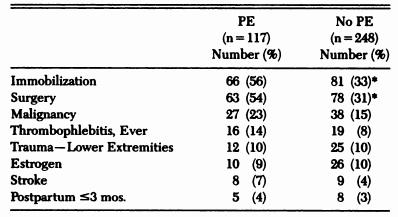 Chest. 1991 Sep;100(3):598-603.
Fisiopatología
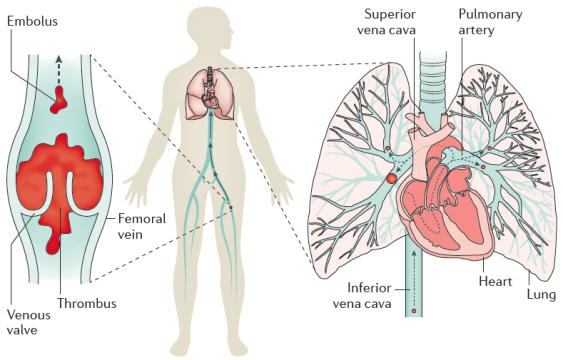 Daño endotelial.
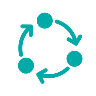 Hipercoagulabilidad.
Estasis venosa.
Nat Revs Dis Prim volume 4, 18028 (2018)
Fisiopatología
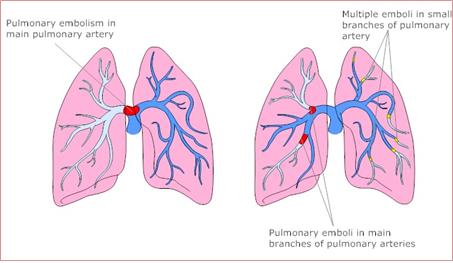 Silla de montar 3-6%:
Mortalidad: 5%.
Inestabilidad hemodinámica: 22%.
Transitorio:
Mortalidad >40%.
Lobar:
Principal.
Segmental.
Subsegmental.

Infarto pulmonar (10%) y pleuritis.
Overview of acute pulmonary embolism in adults. Uptodate, 2019
Fisiopatología
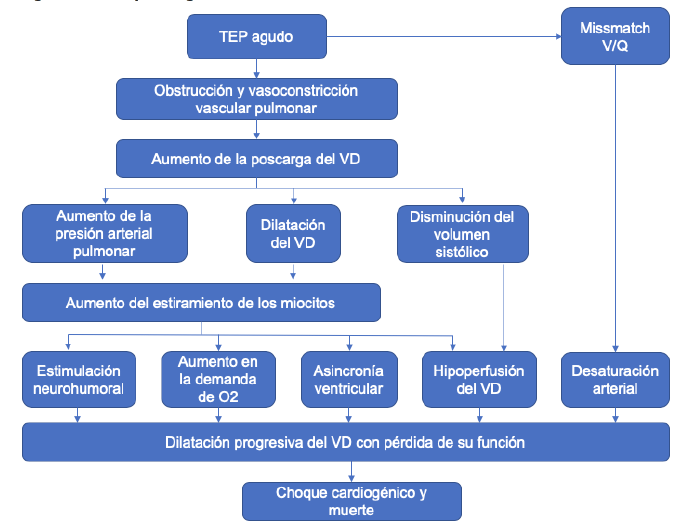 Nat Revs Dis Prim volume 4, 18028 (2018)
Fisiopatología
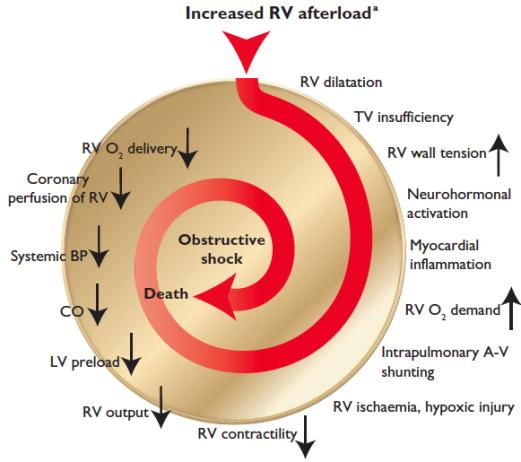 Eur Heart J. 2020 Jan 21;41(4):543-603.
Diagnóstico y tratamiento
Abordaje del paciente
Sospeche la enfermedad. 
   Clasifique la probabilidad de tenerla.
   Identifique el estado hemodinámico del paciente. 
   Defina la ayuda diagnóstica a pedir.
   Inicie tratamiento.
   Calcule el riesgo de mortalidad a corto plazo. 
   Decida dónde lo va a hospitalizar. 
   Planee el tratamiento a largo plazo.
   Casos especiales (TEP subsegmentario, cáncer).
Factores de riesgo
Sospeche la enfermedad
Cuadro clínico
Eur Heart J. 2020 Jan 21;41(4):543-603.
Provocado vs no provocado
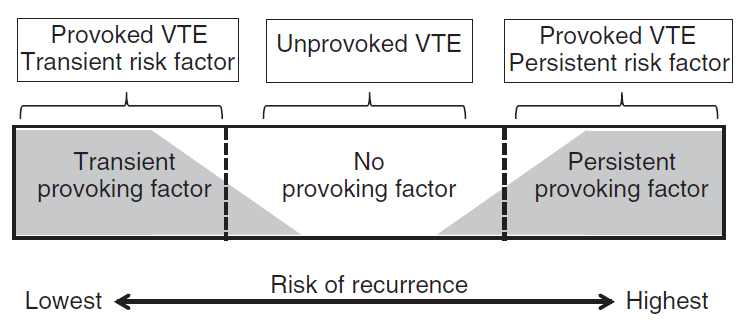 J Thromb Haemost. 2016 Jul;14(7):1480-3.
Sospeche la enfermedad
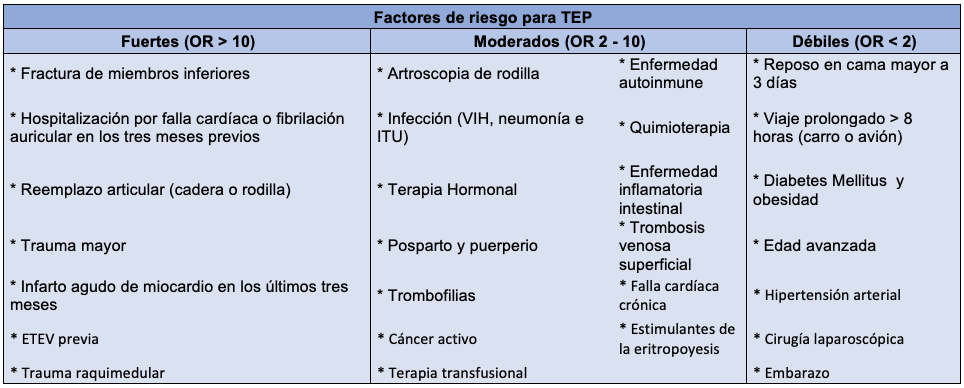 40%:
               sin factor desencadenante.
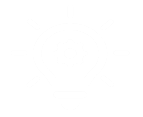 Eur Heart J. 2020 Jan 21;41(4):543-603.
Disnea:
50%.
Dolor torácico:
39%.
Sospeche la enfermedad
Inestabilidad hemodinámica: 
NO ES COMÚN.
Tos:
23%.
Hemoptisis:
8%.
Síncope:
< 3%.
Signos TVP:
24%.
Eur Heart J. 2020 Jan 21;41(4):543-603.
Manifestaciones clínicas
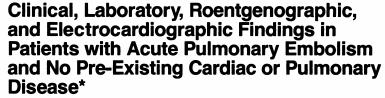 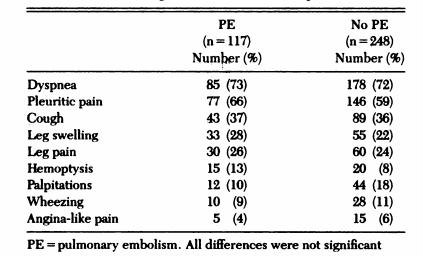 Chest. 1991 Sep;100(3):598-603.
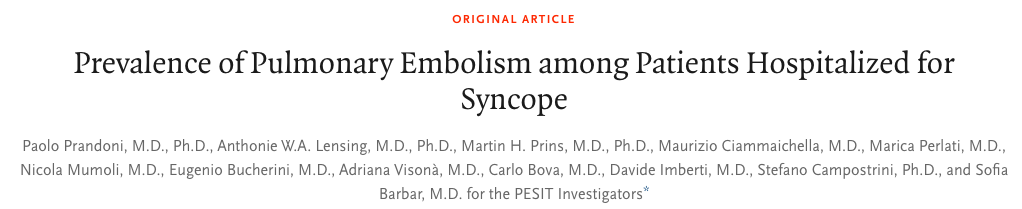 Estudio tranversal multicéntrico en Italia.
Primera visita al servicio de urgencias por síncope.
Evaluar la prevalencia de TEP en pacientes con el primer episodio sincopal.
Exlusión: síncope previo, anticoagulación, embarazadas. 
Intervención: 
Calcularon probabilidad pretest (wells score) y dímero D.
Baja probabilidad pretest + dímero D negativo: no lo estudiaban.
Alta probabilidad o dímero D positivo: angioTAC o gamagrafía V/Q.
N Engl J Med 2016;375:1524-31
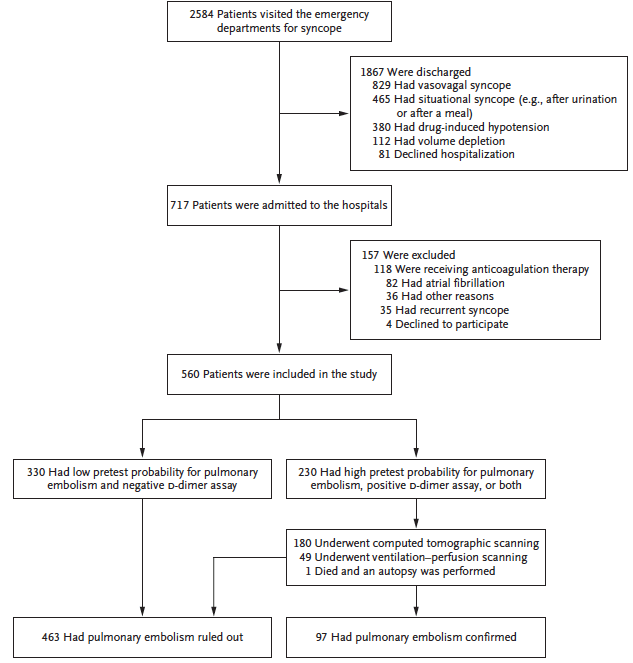 N Engl J Med 2016;375:1524-31
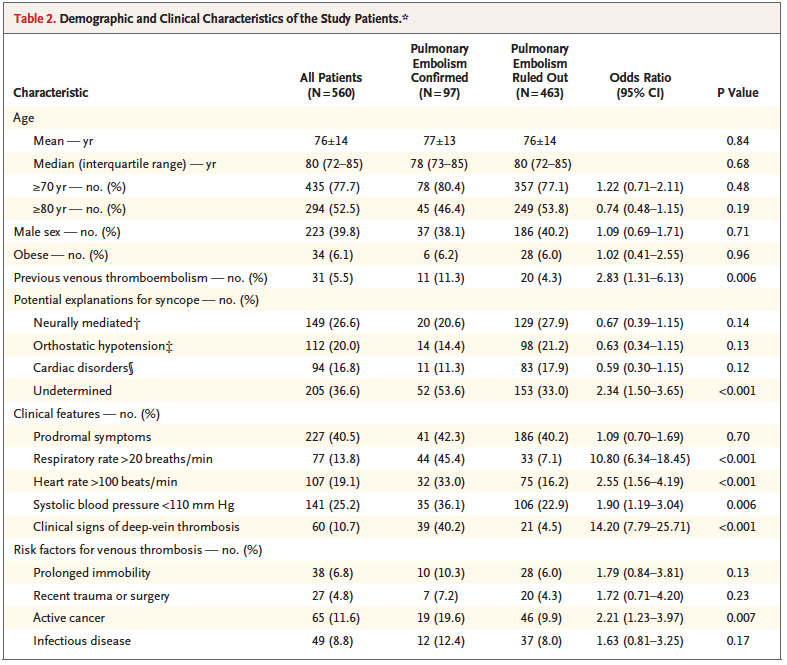 N Engl J Med 2016;375:1524-31
Resultados
Descenlace primario:  TEP en 97/560 (17.3%) [95% CI 14.2-20.5].
TEP en 45 de los 355 pacientes (12,7%) que tenían una explicación alternativa para el síncope.
TEP 52 de los 205 pacientes (25,4%) que no la tenían.
N Engl J Med 2016;375:1524-31
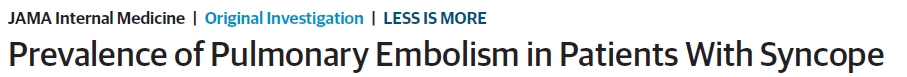 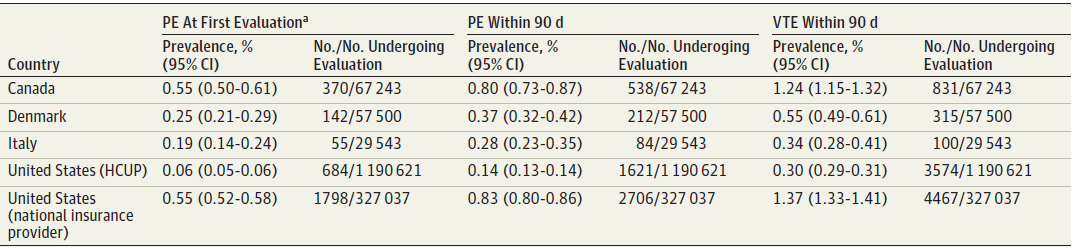 JAMA Intern Med. 2018 Mar 1;178(3):356-362.
Taquicardia sinusal 🡪 40%.
Sospeche la enfermedad
S1Q3T3  o Mcginn white🡪 20%.
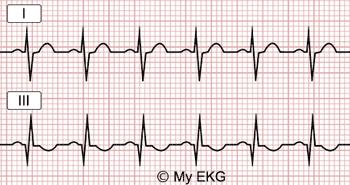 Inversión de la onda T de V1 a V3.
BRDHH de novo.
Bradicardia sinusal/ TSV.
Eur Heart J. 2020 Jan 21;41(4):543-603.
Sospeche la enfermedad
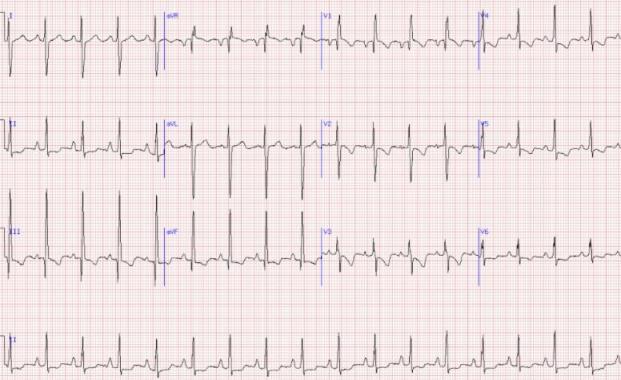 Sospeche la enfermedad: rx de tórax
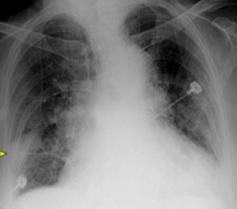 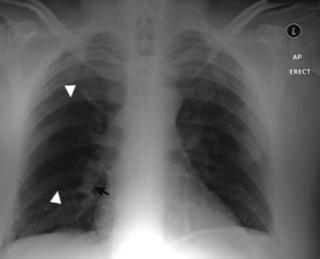 Rx normal: 12%.
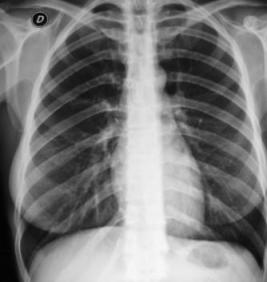 Joroba de Hampton
Westermak y signo de palla
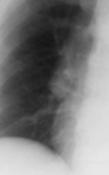 Circulation. 2007 Feb 27;115(8):e211.
[Speaker Notes: Signo de Fleichner]
Hipoxemia
Sospeche la enfermedad
40% SatO2 normal.
A-aO2
20% normal.
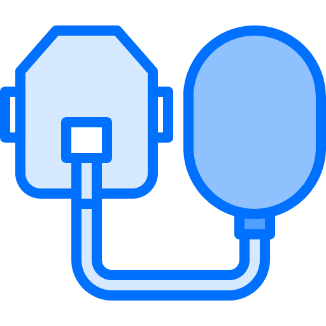 Eur Heart J. 2020 Jan 21;41(4):543-603.
Clasifique la probabilidad
Signos
Síntomas
Riesgo
Probabilidad pre test
J Am Coll Cardiol. 2016;67(8):976–90.
Clasifique la probabilidad
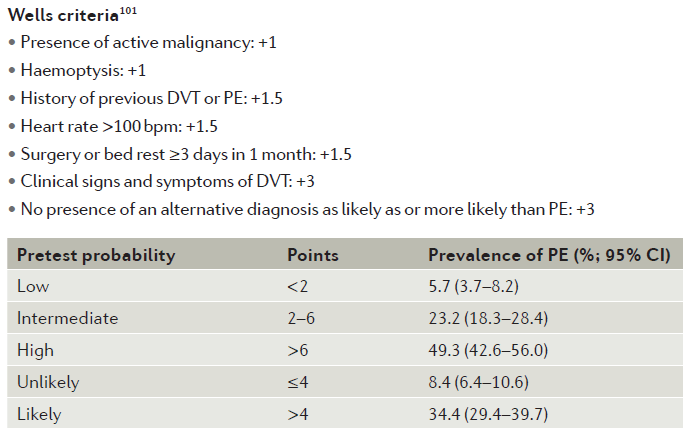 Nat Revs Dis Prim volume 4, 18028 (2018)
Identifique estado hemodinámico
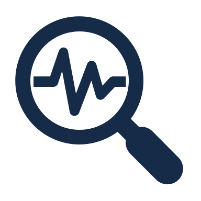 Estable
Inestable
Eur Heart J. 2020 Jan 21;41(4):543-603.
Paro cardiorrespiratorio
Identifique estado hemodinámico
Choque obstructivo
PAS <90 mmHg.
Hipotensión sostenida
Vasopresores.
PAS <90 mmHg.
Caída de PAS >40 mmHg.
Hipoperfusión.
Eur Heart J. 2020 Jan 21;41(4):543-603.
Defina la ayuda diagnóstica
En paciente inestable
Ecocardio TT.
AngioTAC.
Eur Heart J. 2020 Jan 21;41(4):543-603.
Ecocardiografía TT
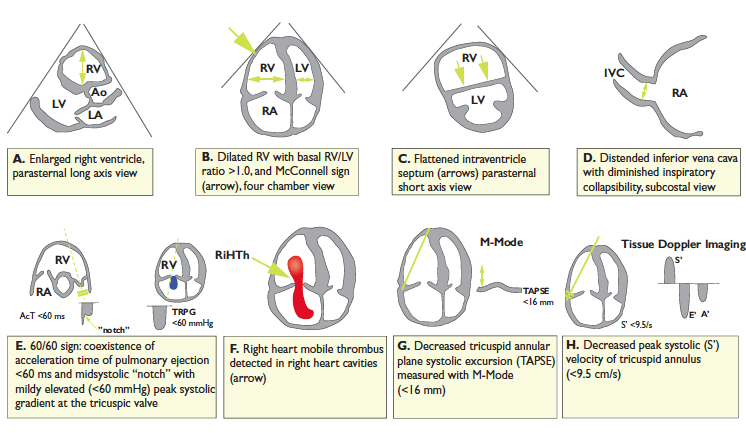 Eur Heart J. 2020 Jan 21;41(4):543-603.
Ecocardiografía TT: 
signo de McConell
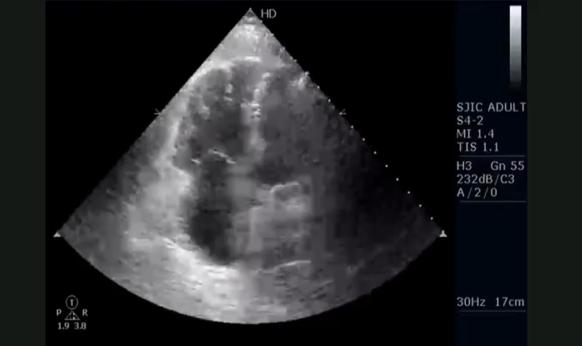 AngioTAC
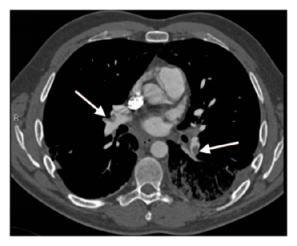 Su utilidad clínica depende de la probabilidad pretest (PIOPED II):
Baja: VPN 96%, VPP 58%.
Intermedia: VPN 89%, VPP 92%.
Alta: VPN 60%,  VPP 96%.
Eur Heart J. 2020 Jan 21;41(4):543-603.
Inestabilidad hemodinámica
Eco TT en la cabecera del paciente
Disfunción del VD
No
Si
Disponibilidad inmediata de angioTAC de tórax
Si
No
AngioTAC de tórax
Negativo
Positivo
Tratamiento para TEP de alto riesgo
Buscar otras causas
Buscar otras causas
Eur Heart J. 2020 Jan 21;41(4):543-603.
Defina la ayuda diagnóstica
En paciente estable
Escala PERC.
Dímero D.
AngioTAC.
Eur Heart J. 2020 Jan 21;41(4):543-603.
Defina la ayuda diagnóstica
Sensibilidad: 96 – 100%. 
TEP en pacientes que cumplieron PERC:
1 -1.5%.
Reducción de angioTAC: 10%.
Usar en los bajo riesgo por Wells.
Define si usa dímero D.
J Thromb Haemost 2004; 2: 1247–55
Defina la ayuda diagnóstica
Dímero D
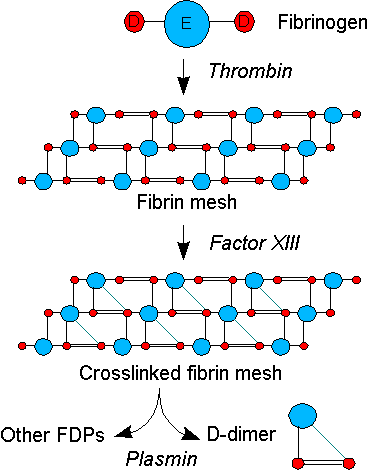 Principal producto de la degradación de la trombina.
Sensibilidad: 96%.
Excluye 30% de las sospechas de TEP sin requerir otros estudios.
Diferentes puntos de corte.
Riesgo de ETEV a los 3 meses luego de un resultado negativo < 1%.
Múltiples causas de elevación.
ELISA (alta) o Látex (moderada).
J Thromb Thrombolysis (2016) 41:32–67
¿Qué eleva el dímero D?
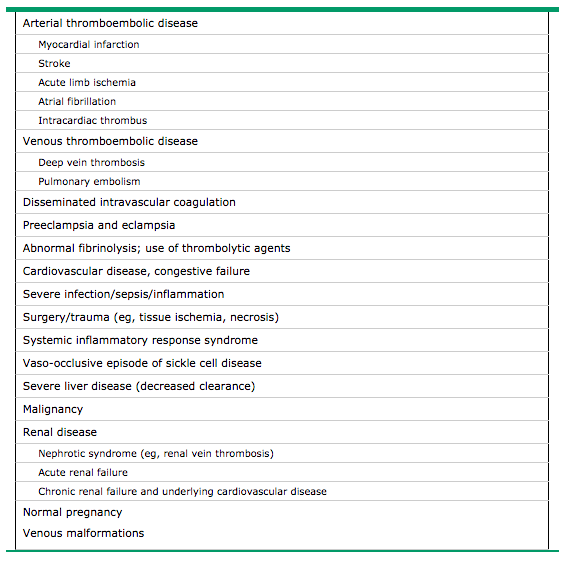 Defina la ayuda diagnóstica
11%
y 8%
Lancet 2017; 390: 289–97
JAMA. 2014;311(11):1117-1124
N Engl J Med 2019; 381:2125-2134
Escala YEARS
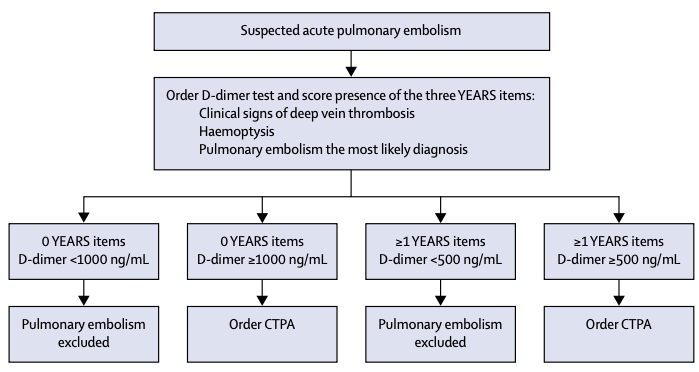 Lancet 2017; 390: 289–97
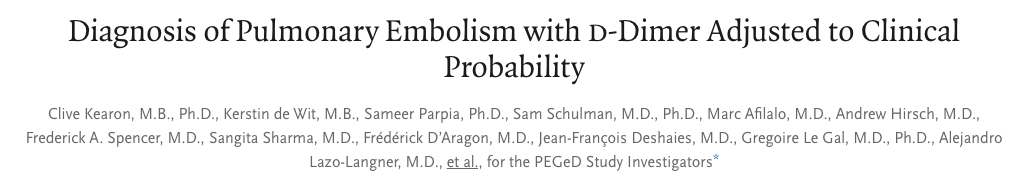 Cohorte prospectiva multicéntrica en Canadá. 
Pacientes ambulatorios.
Evaluar protocolo PEGeD vs clásico.
Descenlace primario: ETEV a los 3 meses.
2017 pacientes incluídos.
Excluyeron: anticoagulados previamente, menores de 18 años, embarazadas.
N Engl J Med 2019; 381:2125-2134
Wells de baja probabilidad y dímero D < 1000
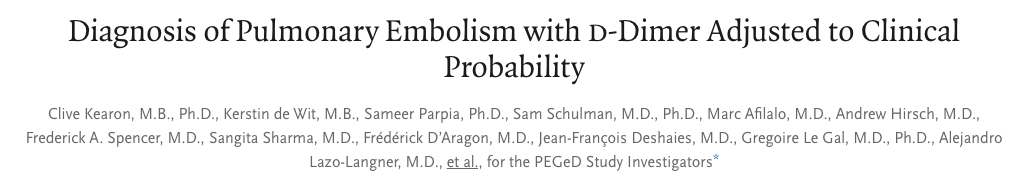 Excluye TEP.
Wells de probabilidad intermedia y dímero D < 500
Excluye TEP.
Wells probabilidad alta
Protocolo PEGeD
AngioTAC.
N Engl J Med 2019; 381:2125-2134
Our diagnostic strategy
resulted in the use of chest imaging in 34.3% of patients.
 
Whereas a strategy in which pulmonary embolism is considered to be ruled out with a low C-PTP and a d-dimer level of less than 500 ng per milliliter would result in the use of chest imaging in 51.9%.

−17.6% ; 95%.
CI, −19.2 % to −15.9%.
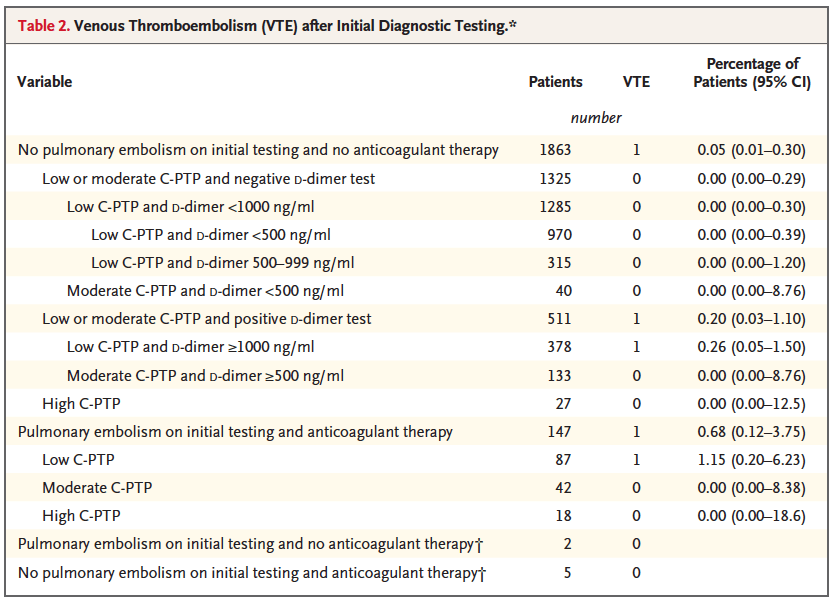 N Engl J Med 2019; 381:2125-2134
Estabilidad hemodinámica
Eur Heart J. 2020 
Jan 21;41(4):543-603.
Probabilidad clínica de TEP
Escala de Wells
PERC
Probabilidad baja / intermedia de TEP
Probabilidad alta de TEP
Dímero D
Positivo
Negativo
AngioTAC de tórax
AngioTAC de tórax
Sin TEP
Con TEP
Con TEP
Sin TEP
Tratamiento
No tratamiento
Tratamiento
No tratamiento u otras investigaciones
Defina la ayuda diagnóstica
Otras ayudas
Gamagrafía V/Q.
Doppler MIIs.
Arteriografía.
Eur Heart J. 2020 Jan 21;41(4):543-603.
Defina la ayuda diagnóstica
Gammagrafia V/Q
Cuando no se puede realizar la angioTAC.
Rx normal.
ERCT.
Gestantes/mujeres jóvenes.
Anafilaxia al medio de contraste.
Resultados: 	
Exploración normal (excluye TEP).
Alta probabilidad.
No diagnóstico 50%.
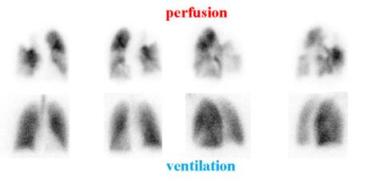 Eur Heart J. 2020 Jan 21;41(4):543-603.
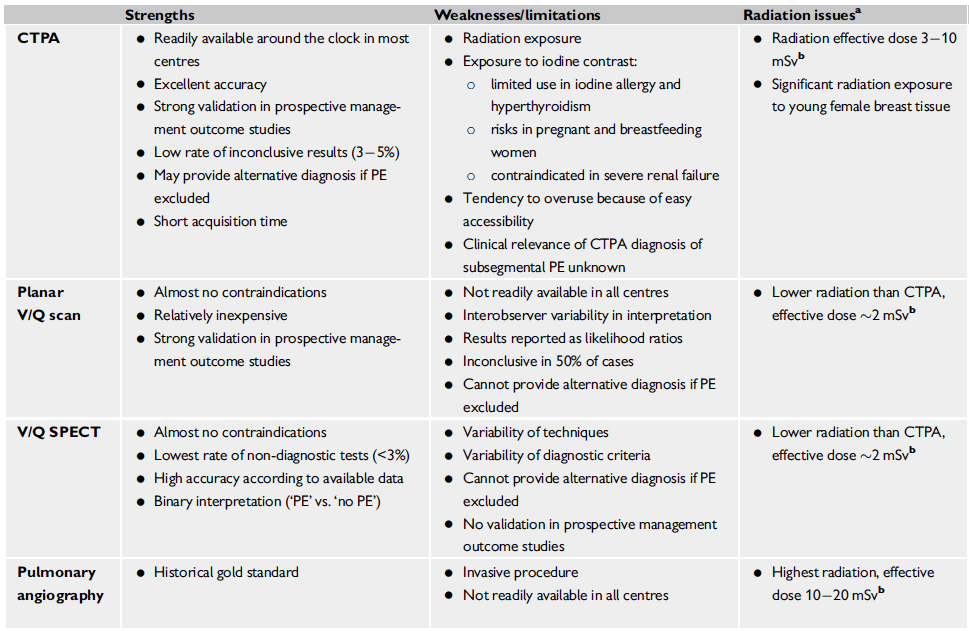 Eur Heart J. 2020 Jan 21;41(4):543-603.
Inicie el tratamiento
Inestable
Estable
Trombolisis 
intravenosa
Anticoagulación
S.C/oral.
Eur Heart J. 2020 Jan 21;41(4):543-603.
Inicie el tratamiento
rTPA
Estreptoquinasa
Uroquinasa
100 mg en 2 horas
0.6 mg/kg en 15 minutos
 (dosis máxima 50 mg).
250.000 UI dosis de carga  100.000 UI en 12 – 24 horas.
4.400 UI/kg dosis de carga 
4.400 UI/kg en 12 - 24 horas.
Régimen acelerado: 1.5 millones UI en 2 horas.
Régimen acelerado
 3 millones UI en 2 horas.
J Am Coll Cardiol. 2016;67(8):976–90.
Inicie el tratamiento
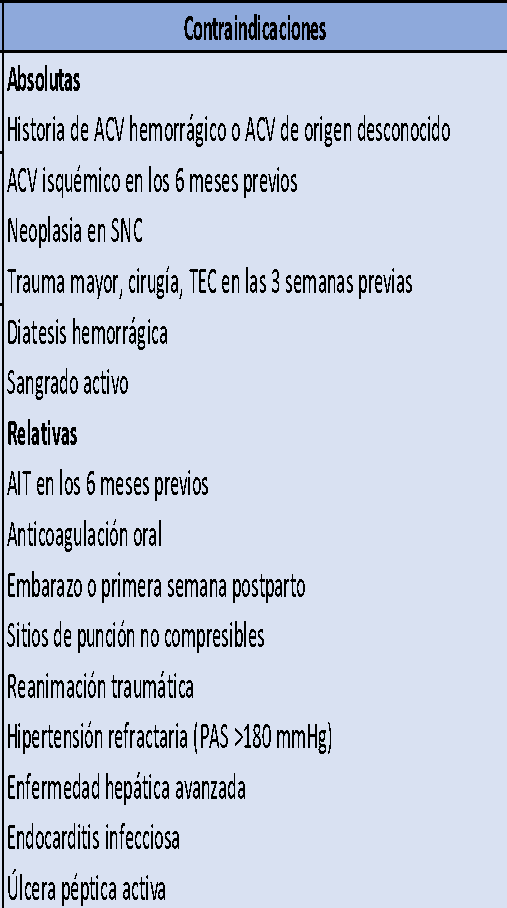 J Am Coll Cardiol. 2016;67(8):976–90.
Inicie el tratamiento
Inestable
Primeras 48 horas (6 – 14 días).
Trombolisis intravenosa
Tasa de sangrado grave:  9.9%.

Tasa de sangrado intracerebral: 1.9%.

Trombolisis fallida: 8%.
Inestabilidad persistente.
Disfunción VD persistente.
36 horas
Eur Heart J. 2020 Jan 21;41(4):543-603.
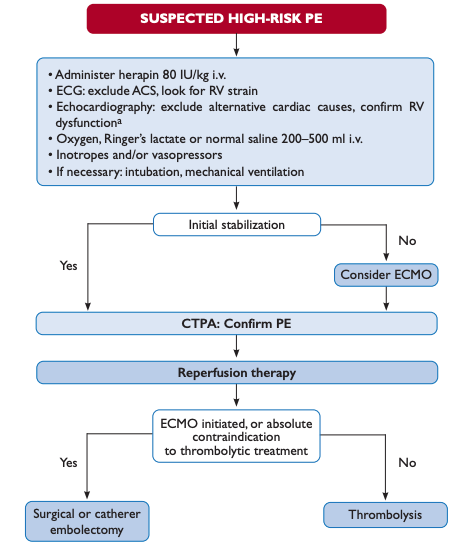 Eur Heart J. 2020 Jan 21;41(4):543-603.
Inicie el tratamiento
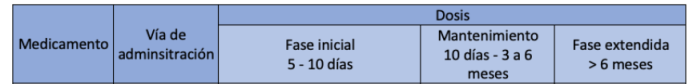 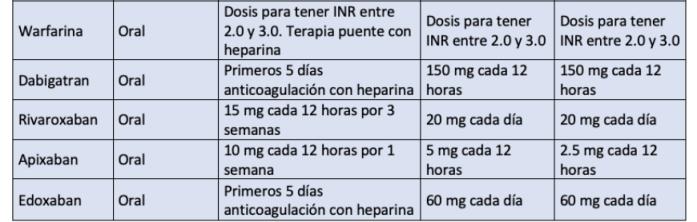 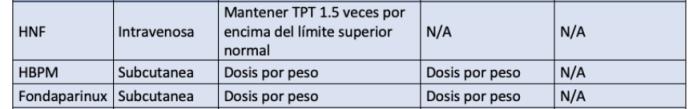 Anticoagulación
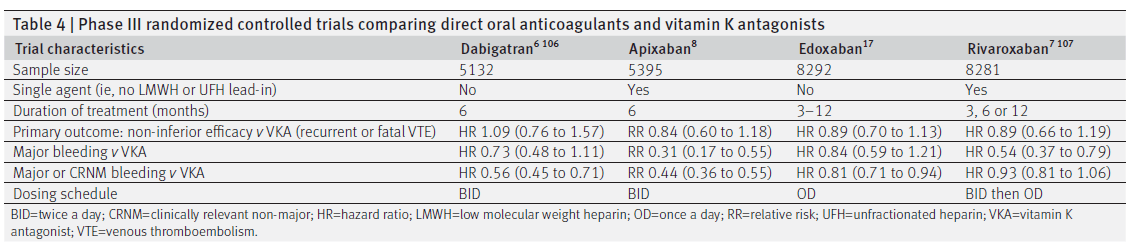 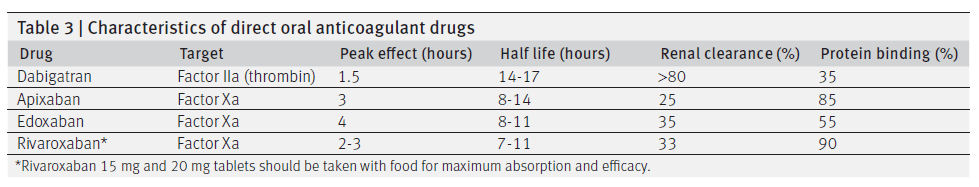 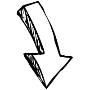 BMJ. 2020 Aug 5;370:m2177.
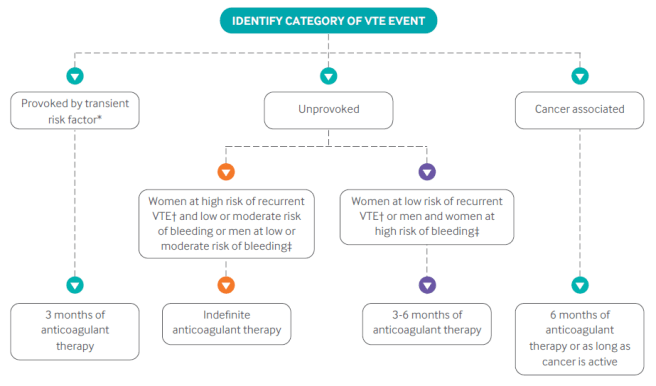 BMJ. 2020 Aug 5;370:m2177.
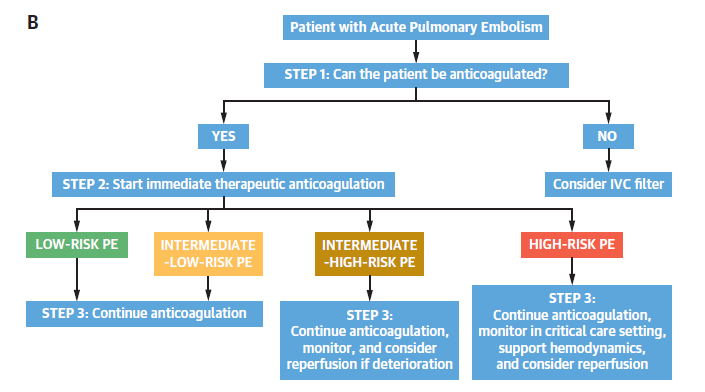 J Am Coll Cardiol. 2020 Nov 3;76(18):2117-2127
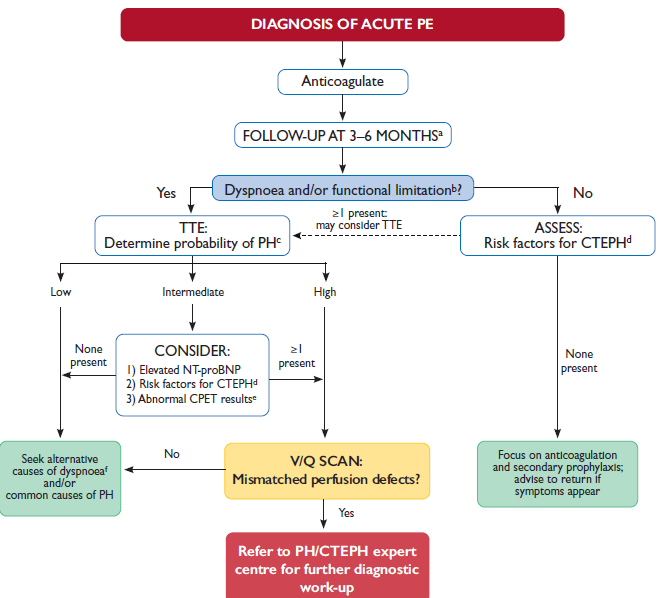 Vigilar complicaciones
Eur Heart J. 2020 Jan 21;41(4):543-603.
Vigilar complicaciones: HTP tromboembólica
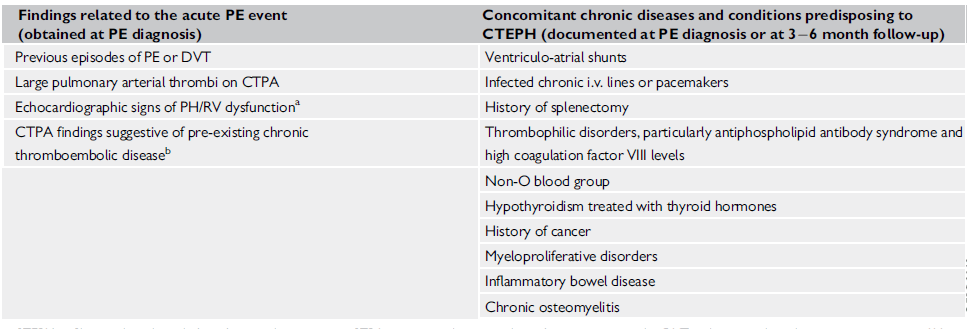 Eur Heart J. 2020 Jan 21;41(4):543-603.
Calcula el riesgo de mortalidad/ complicaciones
Escala PESI.
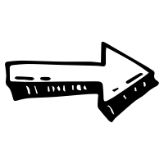 Disfunción VD.
Eco TT o angioTAC
Troponina/BNP.
HESTIA/ BOVA .
Eur Heart J. 2020 Jan 21;41(4):543-603.
Riesgo de mortalidad
Escala PESI
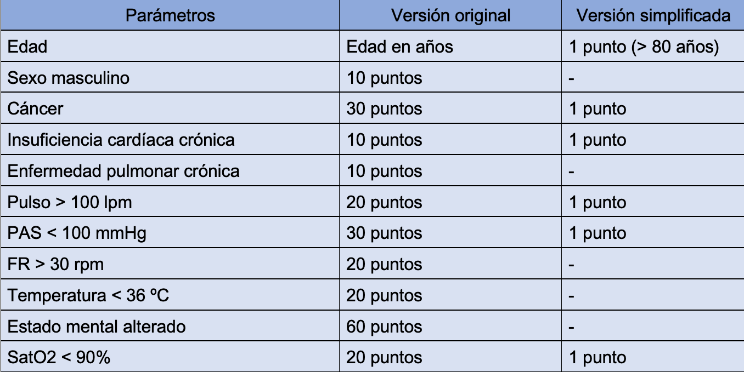 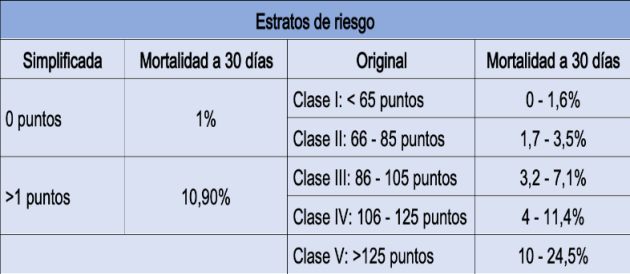 Eur Heart J. 2020 Jan 21;41(4):543-603.
Riesgo de mortalidad
Hallazgos imagenológicos
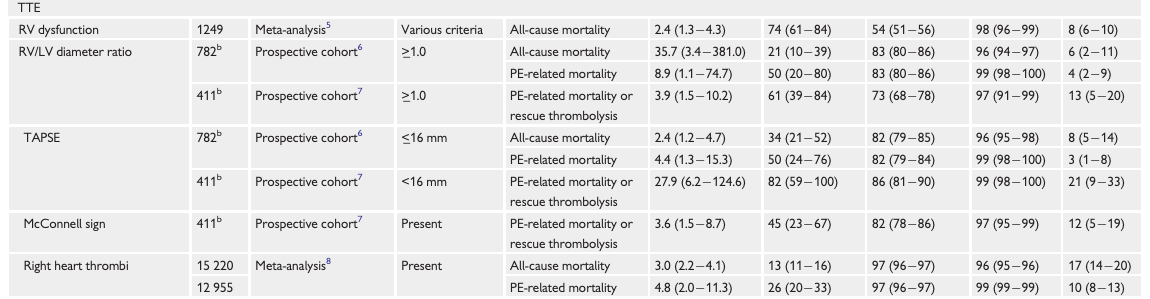 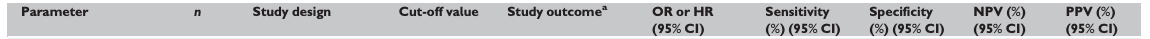 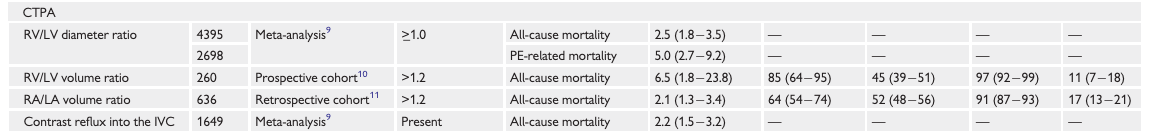 Eur Heart J. 2020 Jan 21;41(4):543-603.
Riesgo de mortalidad
Enzimas cardíacas
Troponinas (injuria miocárdica):
Elevadas en el 30 al 60% de los TEP.
Elevación se asocia con aumento de la mortalidad OR 5 – 6. 
Baja especificidad y VPP para mortalidad temprana.
Alto VPN 98% para eventos adversos hospitalarios: < 14 pg/ml.
Péptidos natriuréticos NT proBNP y BNP 
(disfunción VD):
Elevados en el 51% de los TEP.
Elevación se asocia con aumento de la mortalidad temprana 10% y de complicaciones tempranas 23%. 
Baja especificidad y VPP para mortalidad temprana. 
Alto VPN 99%  con NT pro BNP < 500.
Eur Heart J. 2020 Jan 21;41(4):543-603.
Riesgo de mortalidad
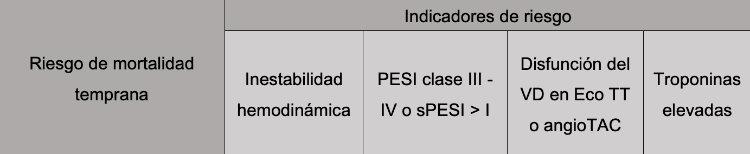 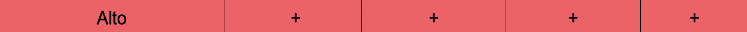 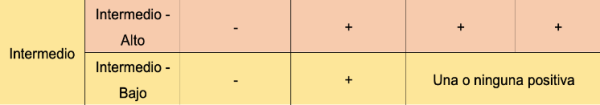 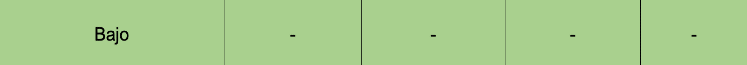 Eur Heart J. 2020 Jan 21;41(4):543-603.
Riesgo de complicaciones
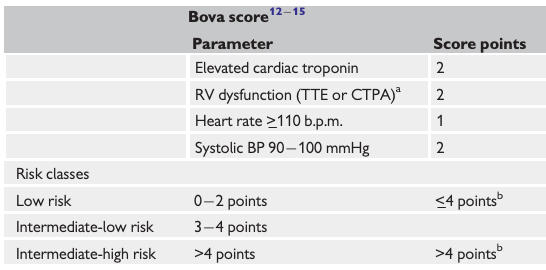 Neth J Med. 2015 Nov;73(9):410-6
Decida lugar de hospitalización
Estabilidad hemodinámica.
Riesgo de mortalidad.
Condiciones socioeconómicas.
Eur Heart J. 2020 Jan 21;41(4):543-603.
Eur Heart J. 2020 Jan 
21;41(4):543-603.
TEP agudo confirmado
Anticoagular
Inestabilidad hemodinámica
No
Evaluar riesgo clínico:
Escala PESI
Disfunción VD por eco TT o angioTAC
Si:
Riesgo alto
1 y 2 ausentes
1 o 2 presentes
Medición de troponina
Sin otra razón para hospitalización
Adecuado soporte socioeconómico 
Acceso fácil a servicios de salud
Troponina (+) más disfunción del VD
Troponina (-)
Riesgo 
intermedio - bajo
Riesgo 
intermedio - alto
Al menos 1 falso
Todos verdaderos
Alta temprana y tratamiento ambulatorio
Terapia de reperfusión
Soporte hemodinámico
Monitorización:
Considere trombolisis si presenta deterioro
HOSPITALIZAR
Decida lugar 
de hospitalización
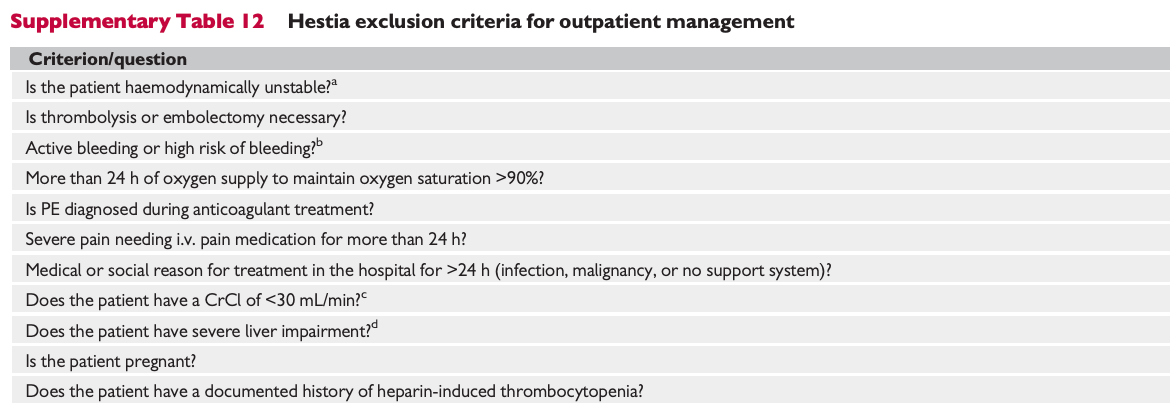 J Thromb Haemost 2011; 9: 1500–7
Eur Heart J. 2020 Jan 21;41(4):543-603.
Planee el tratamiento ambulatorio
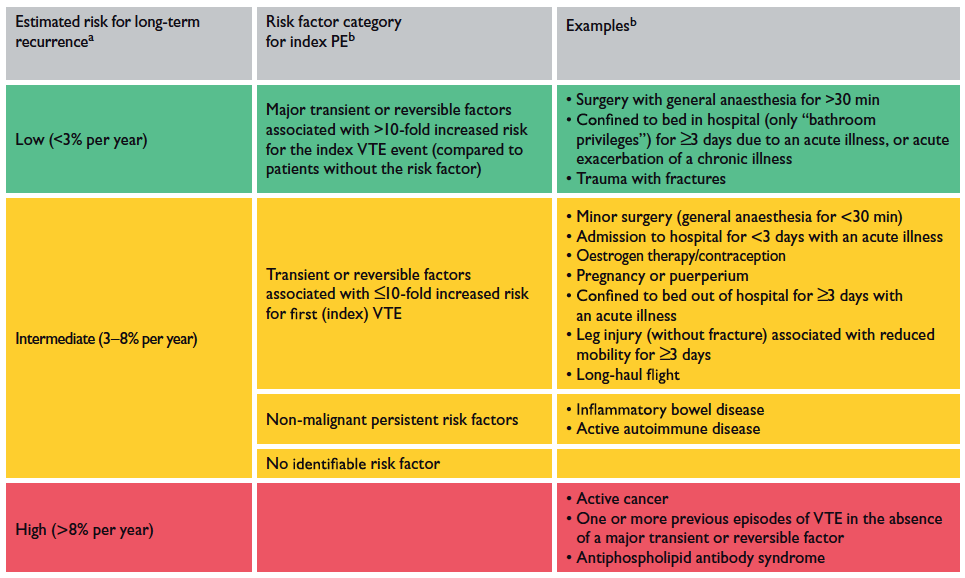 3 meses
3 meses y evaluar
Indefinida
Eur Heart J. 2020 Jan 21;41(4):543-603.
Casos especiales: TEP subsegmentario
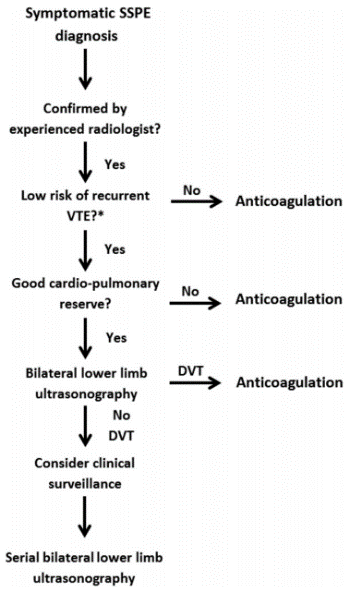 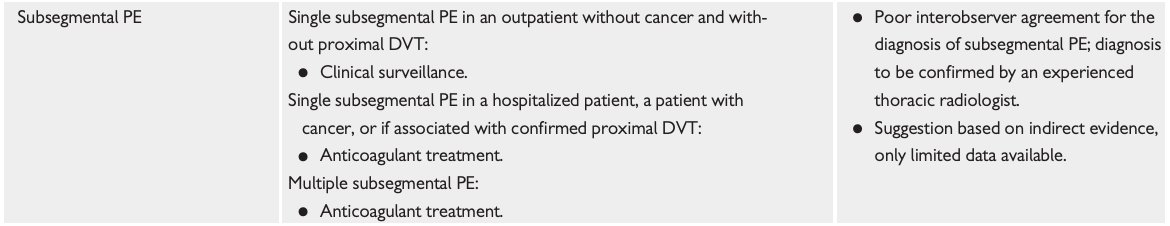 Eur Heart J. 2020 Jan 21;41(4):543-603.
Hematology Am Soc Hematol Educ Program. 2017 Dec 8; 2017(1): 237–241.
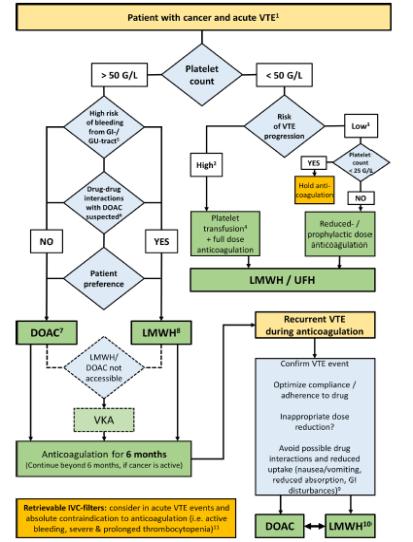 Casos especiales: cáncer
ESMO Open. 2020 Jan;5(1):e000610.
Eur Heart J. 2020 Jan 21;41(4):543-603.
Mensajes para la casa
Se necesita sumar síntomas, signos y factores de riesgo  para aproximarse al diagnóstico.

La estabilidad hemodinámica define la ruta a seguir.

El pilar del tratamiento es la anticoagulación.
Estratificar la gravedad permite definir conductas clínicas.

La duración del tratamiento depende de los factores de riesgo asociados y la probabilidad anual de recurrencia.
GRACIAS